독도,
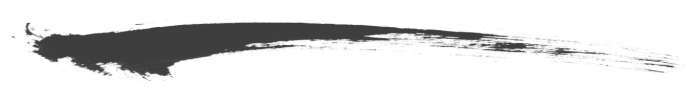 왜 한국영토인가
산업복지학과
2171568* 박지*
목차
01.
02.
03.
04.
05.
06.
정부의 기본입장
울릉도쟁계와
독도통치와
일문일답
독도 영토주권 확인
지리적.역사적
독도에 대하여
영토주권 회복
근거
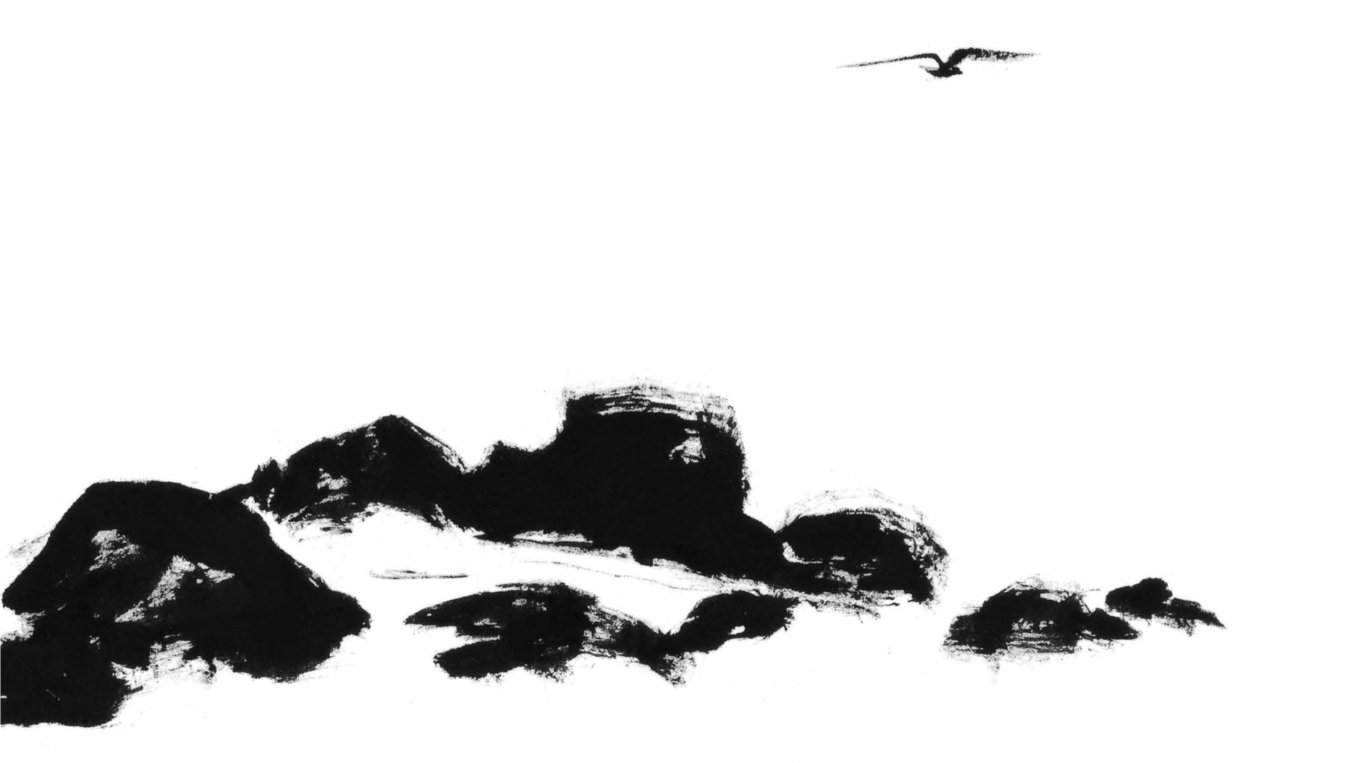 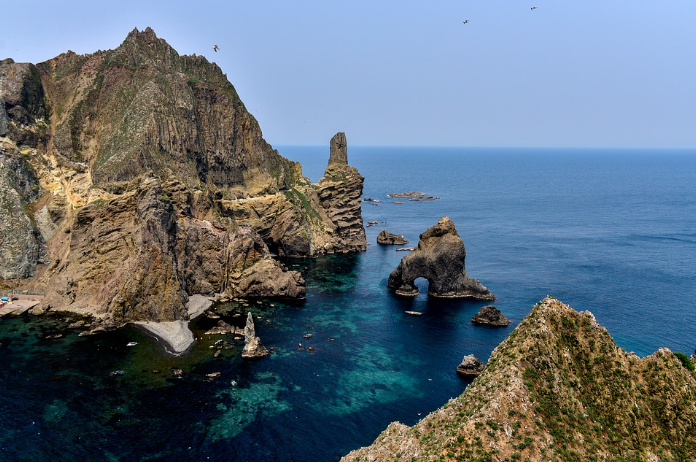 1
독도에 대하여
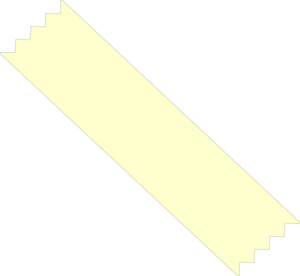 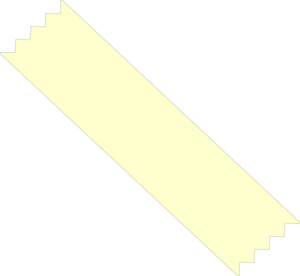 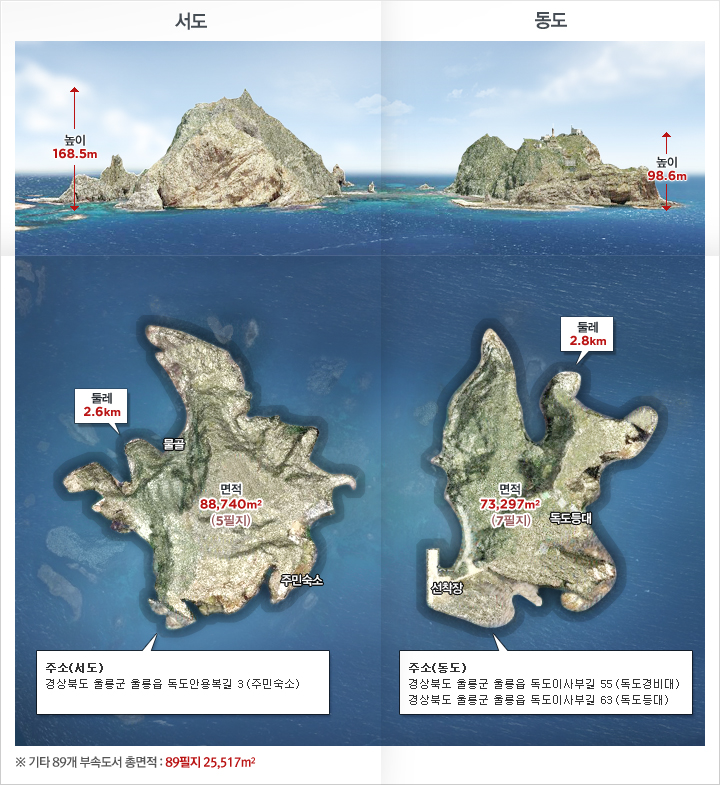 독
〮 대한민국 천연기념물 제 336호

〮 대한민국 동쪽 끝에 위치,
  경상북도 울릉군 독도안용복길 3

〮 동도, 서도, 89개의 부속도서

〮 다양한 동식물의 서식지
에
도
대
하
여
독도
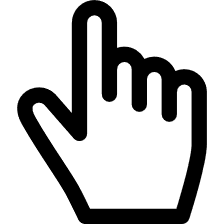 인간과 자연이 함께 어우러진 우리의 소중한 유산
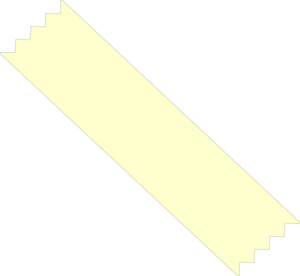 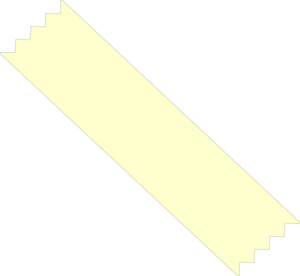 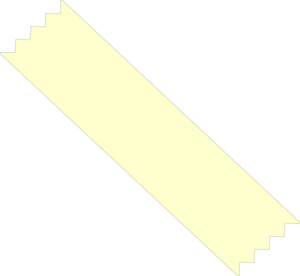 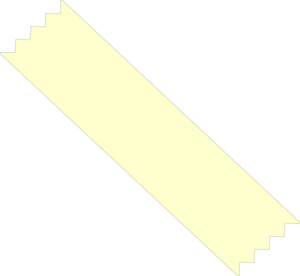 다케시마 도해면허
1625
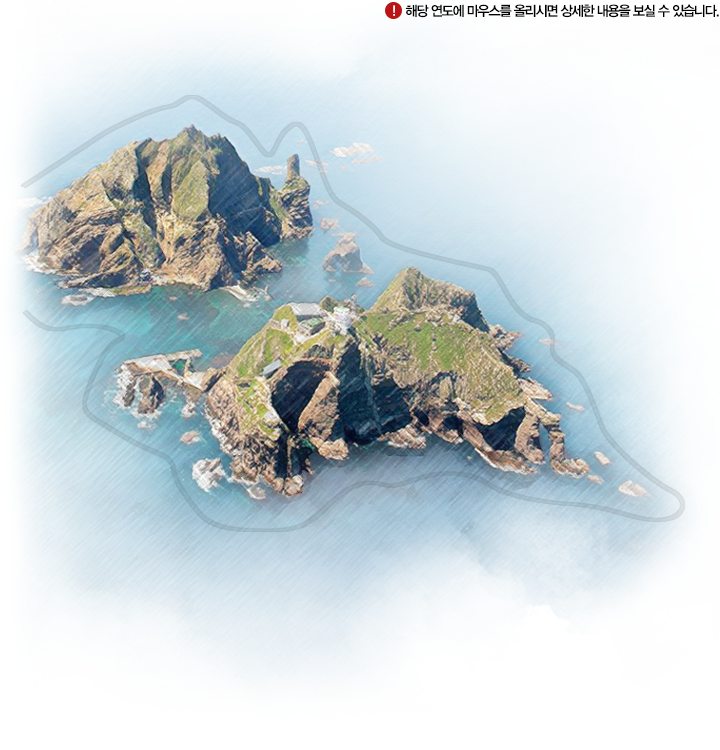 세종실록지리지
1454
1693 안용복 일본 납치
우산국 복속
512
독
1695 일본 돗토리번 답변
1696 다케시마(울릉도) 도해금지령
연
도
1951
샌프란시스코 강화조약 체결
표
1770 동국문헌비고
1946
연합국최고사령관 각서
1905
시마네현고시
1877 태정관지령
1900
칙령 제41호 반포
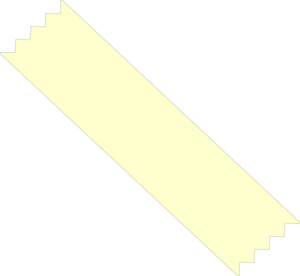 1906
울도군수 심흥택 보고서
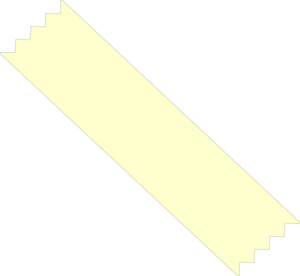 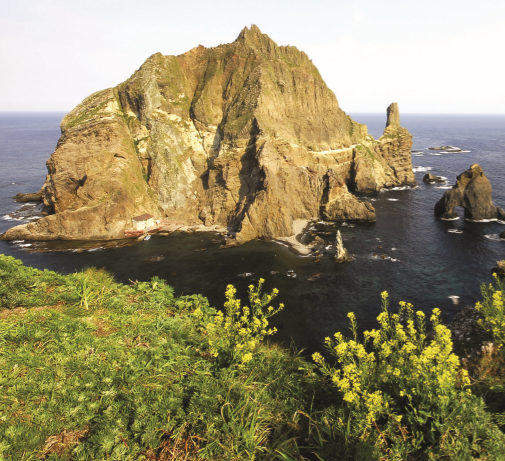 2
정부의 기본입장
〮 역사적, 지리적, 국제법적으로 명백한
우리 고유 영토

〮 독도에 대한 영유권 분쟁 존재X

〮 외교 교섭이나 사법적 해결 대상X
정
의
부
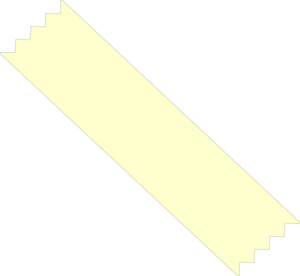 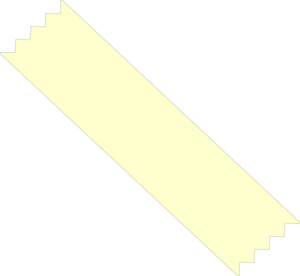 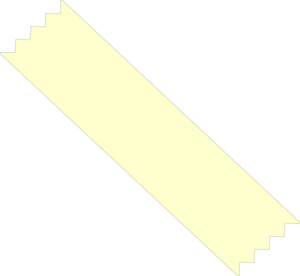 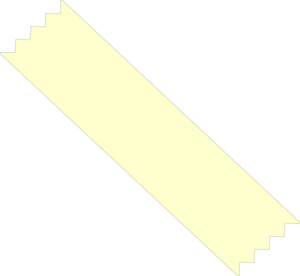 기
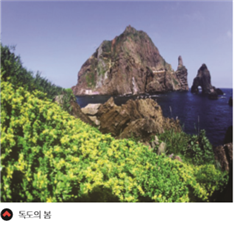 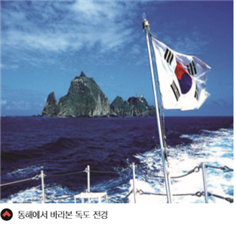 본
입
장
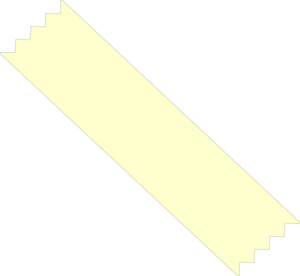 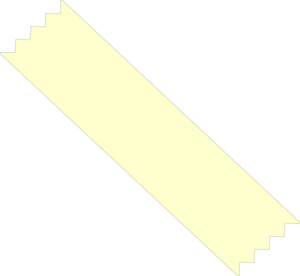 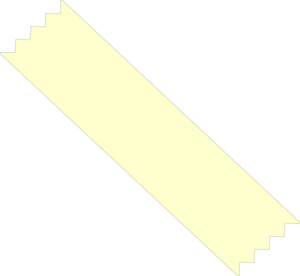 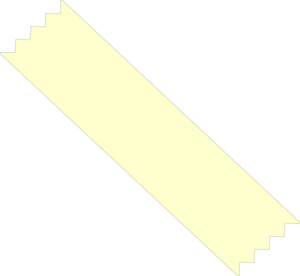 <동해에서 바라본 독도 전경>
<독도의 봄>
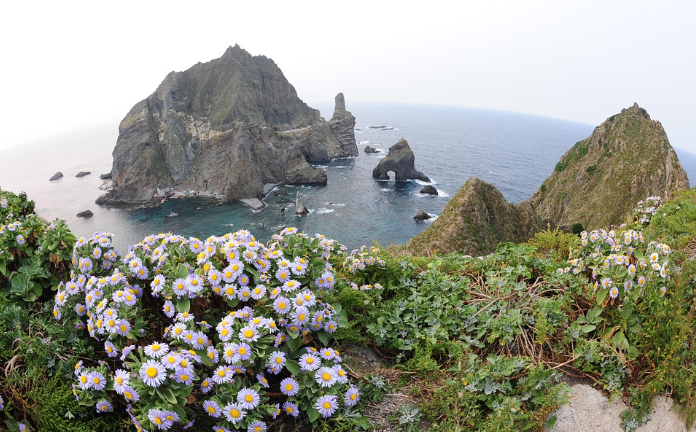 3
지리적.역사적 근거
독도는 지리적으로 울릉도의 일부
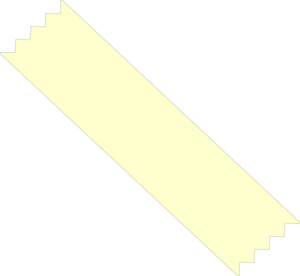 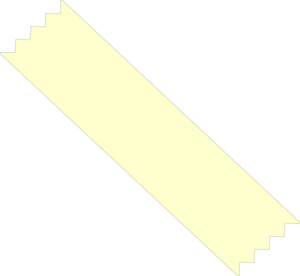 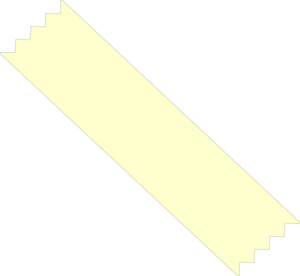 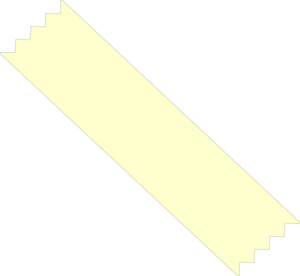 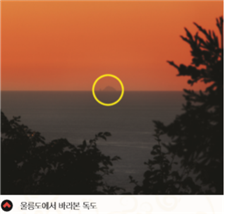 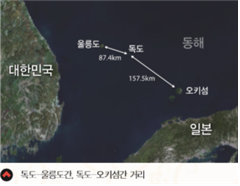 리
지
적
인
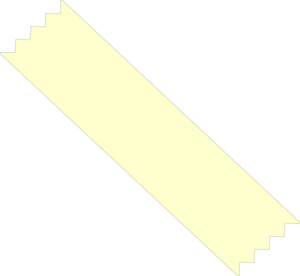 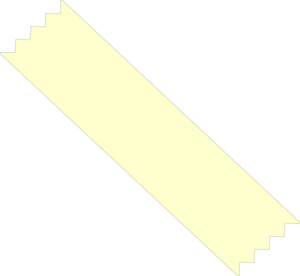 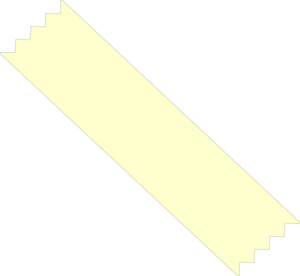 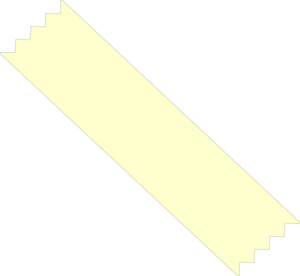 식
<울릉도에서 바라본 독도>
<독도-울릉도간, 독도-오키섬간 거리>
울릉도는 독도에서 가장 가까우며
맑은 날이면 육안으로도 독도를 볼 수 있음
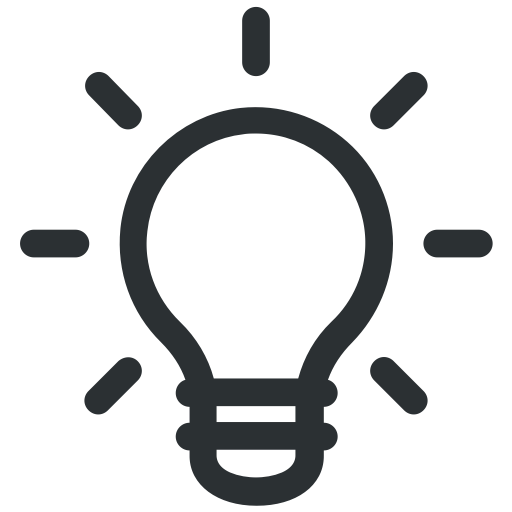 우리 관찬 문헌에 기록된 역사적 사실
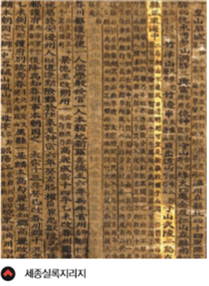 〮 ‘세종실록지리지’의 기록
”울릉도와 독도는 강원도 울진현에 속한 두 섬”
“두 섬은 6세기 초엽 신라가 복속시킨 우산국의 영토”…
사
역
적
독도에 대한 통치역사는 신라시대까지 거슬러 올라감
우산도가 독도이며 우리나라 영토임을 분명히 함
근
〮 ‘동국문헌비고’의 기록
”울릉과 우산은 모두 우산국의 땅이며, 우산은 일본이 말하는 송도”
거
<세종실록지리지>
그외에도 ‘신증동국여지승람’(1531년), ‘만기요람’(1808년), ‘증보문헌비고’(1908년) 등 독도에 관한 기록은 다른 관찬 문헌에서도 일관되게 이어지고 있음
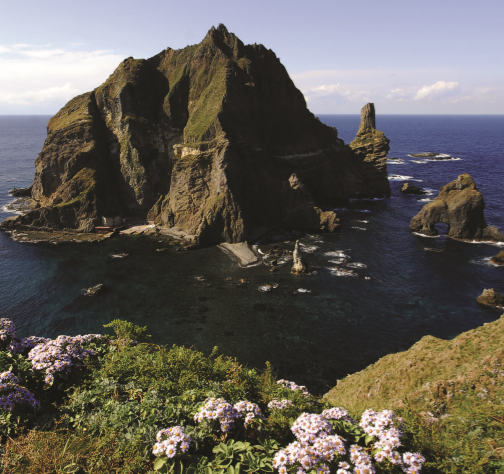 4
울릉도쟁계와
독도 영토주권 확인
돗토리번 답변서
▶17세기 한‧일 양국 정부간 교섭(울릉도쟁계)과정을 통해 울릉도와 그 부속섬인 독도가 우리나라 영토임이 확인됨
릉
울
도
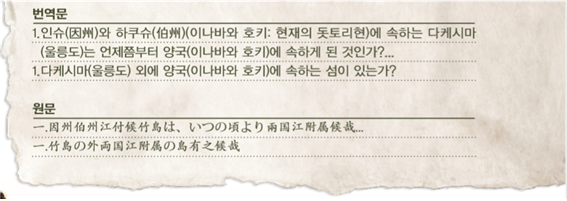 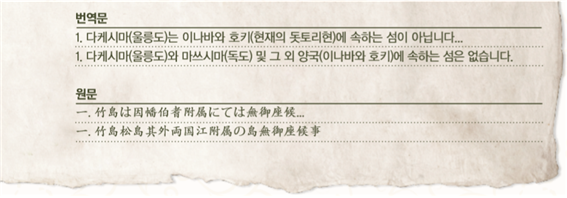 쟁
계
<돗토리번 답변서>
<돗토리번 문의서>
돗토리번 답변서를 받음으로써 한·일 양국간 분쟁은 마무리되었고, 울릉도쟁계 과정에서 울릉도와 독도가 우리나라 영토임이 확인됨
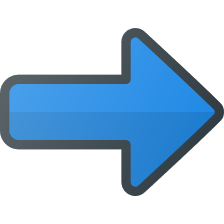 ⦁17세기 일본 돗토리번(鳥取藩)의 오야(大谷) 및 무라카와(村川) 양가는 조선 영토인 울릉도에서 불법 어로행위를 하다가 1693년(숙종 19년) 울릉도에서 안용복을 비롯한 조선인들과 만남
⦁양가는 일본 정부(에도 막부)에 조선인들의 울릉도 도해(渡海)를 금지해 달라고 청원하고 막부가 쓰시마번(對馬藩)에 조선 정부와의 교섭을 지시함에 따라 양국간 교섭이 개시 → 울릉도쟁계
⦁에도 막부는 1695년 12월 25일 돗토리번에 대한 조회를 통해 울릉도(다케시마)와 독도(마쓰시마) 모두 돗토리번에 속하지 않는다는 사실을 확인한 후(‘돗토리번 답변서’), 1696년 1월 28일 일본인들의 울릉도 방면 도해를 금지 하도록 지시
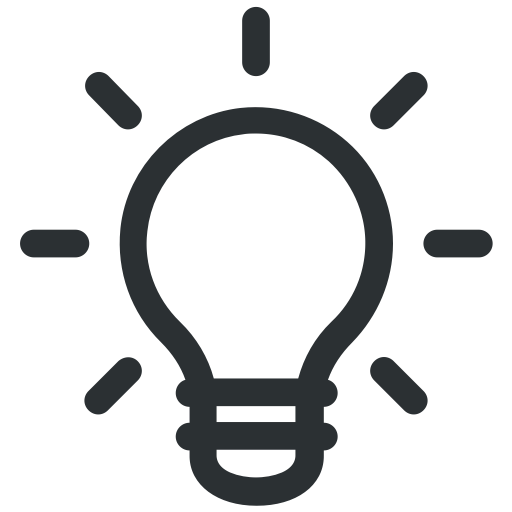 태정관지령
▶일본 정부의 공식 문서를 통해 1905년 시마네현 고시에 의한 독도 편입 시도 이전까지 일본 정부는 독도가 자국 영토가 아니라는 인식을 유지하고 있었음
릉
울
도
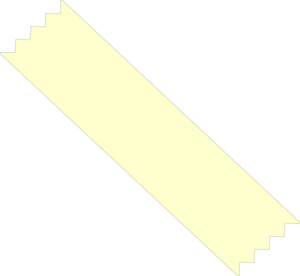 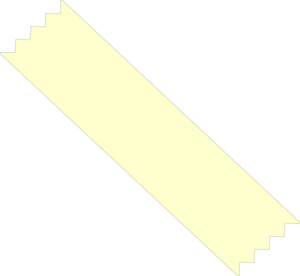 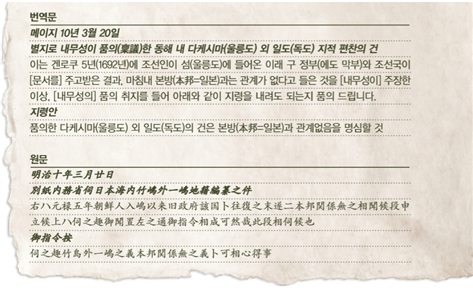 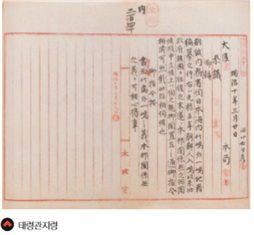 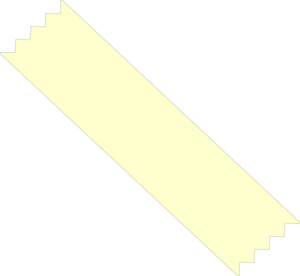 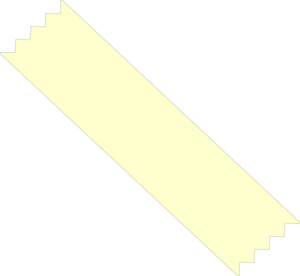 쟁
계
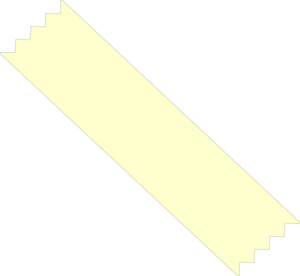 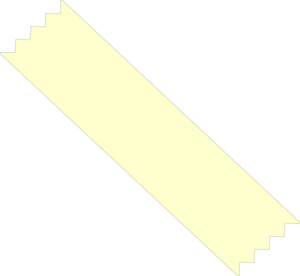 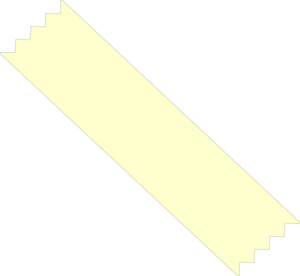 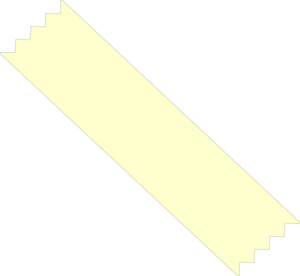 <태정관지령>
<태정관지령>
⦁1905년 시마네현 고시에 의한 일본의 독도 편입 시도 이전까지 독도가 일본 영토라고 기록한 일본 정부의 문헌이 없고, 오히려 일본 정부의 공식 문서들이 독도가 일본의 영토가 아니라고 명백히 기록됨
⇒ 한·일간 ‘울릉도쟁계’를 통해 독도가 한국 영토임이 확인된 이래, 근대 메이지 정부에 이르기까지 일본 정부는 독도가 자국 영토가 아니라는 인식을 유지하고 있었음을 알 수 있음
⦁1877년 메이지 시대 일본의 최고 행정기관이었던 태정관(太政官)은 에도 막부와 조선 정부간 교섭(울릉도쟁계) 결과 울릉도와 독도가 일본 소속이 아님이 확인되었다고 판단, “다케시마(울릉도) 외 일도(一嶋:독도)는 일본과 관계가 없다는 것을 명심할 것”을 내무성에 지시(‘태정관지령’)
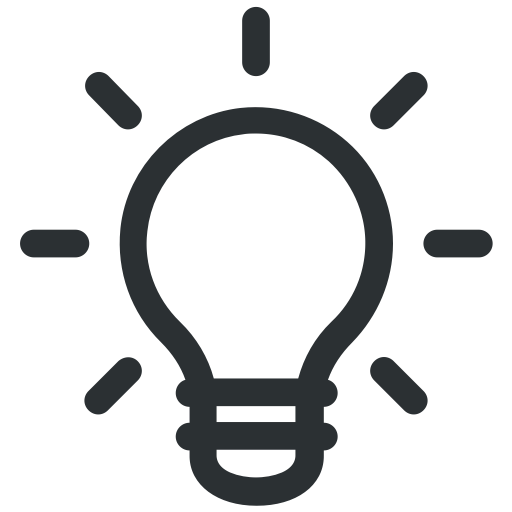 기죽도약도
▶내무성이 태정관에 질의할 때 첨부하였던 지도
(울릉도와 함께 독도가 그려져 있음)
죽
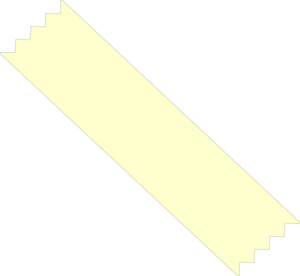 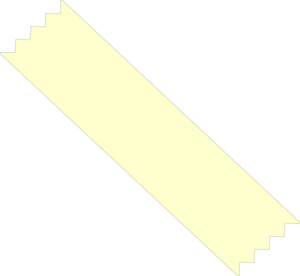 기
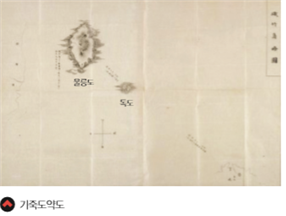 도
약
도
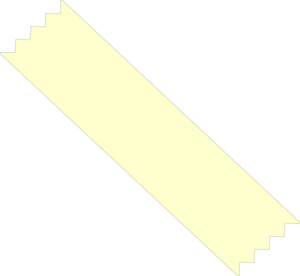 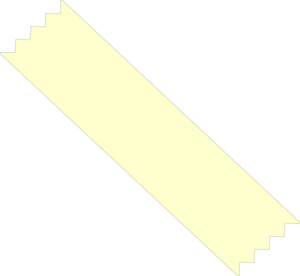 ⦁ 내무성이 태정관에 질의할 때 첨부하였던 지도인 ‘기죽도약도(磯竹島略圖)’에 울릉도와 함께 독도가 그려져 있는 점 등 위에서 언급된 “다케시마 (울릉도) 외 일도(一嶋)”의 일도(一嶋)가 독도임이 명백함
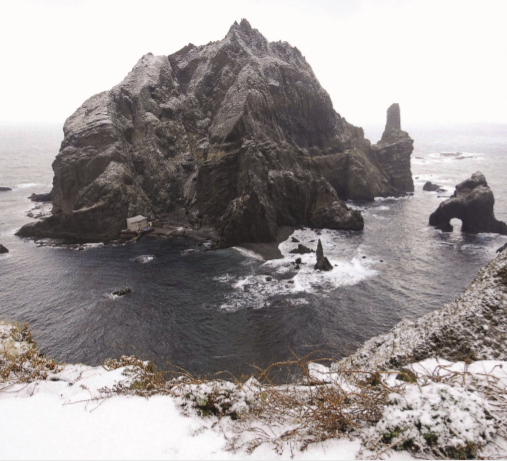 5
독도통치와
영토주권 회복
칙령 제41호
▶대한제국은 1900년 ‘칙령 제41호’에서 독도를 울도군(울릉도)
관할구역으로 명시

▶울도군수가 독도 관할
독
도
통
치
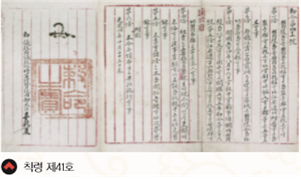 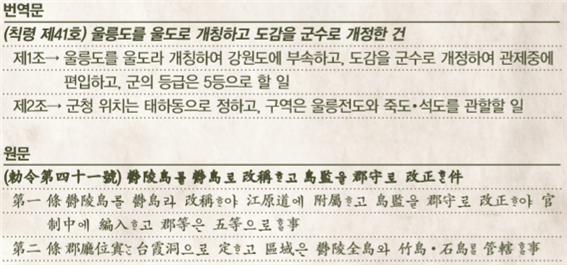 ⦁ 1900년 10월 27일 대한제국은 황제의 재가를 받아 울릉도를 울도로 개칭하고 도감을 군수로 승격한다는 내용의 ‘칙령 제41호’를 반포
→ 동 칙령은 제2조에서 울도군의 관할 구역을 “울릉전도 및 죽도, 석도(石島: 독도)”로 명시
지령 제3호
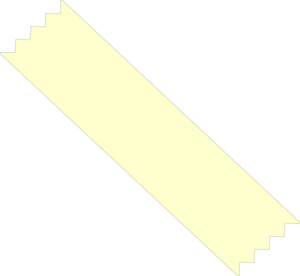 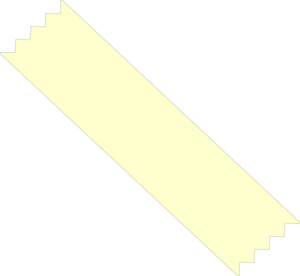 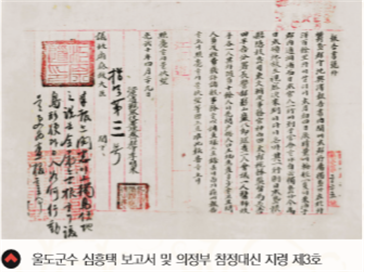 독
도
통
치
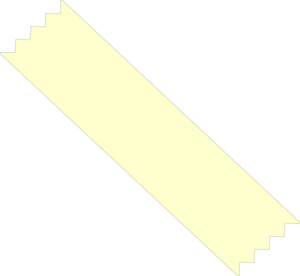 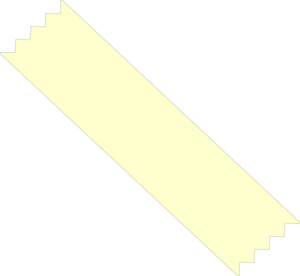 ▶울도(울릉도)군수가 1900년 반포된 ‘칙령 제41호’의 규정에 근거하여 독도를 계속 관할하면서 영토주권을 행사하고 있었다는 사실이 분명
⦁1906년 3월 28일 울도(울릉도)군수 심흥택은 울릉도를 방문한 일본 시마네현(島根縣) 관민 조사단으로부터 일본이 독도를 자국 영토에 편입 하였다는 소식을 듣고, 다음날 이를 강원도 관찰사에게 보고
⇒ 이 보고서에는 “본군(本郡) 소속 독도”라는 문구가 있어, 1900년 ‘칙령 제41호’에 나와 있는 바와 같이 독도가 울도군 소속이었음을 명확히 알 수 있음
⦁강원도 관찰사서리 춘천군수 이명래는 4월 29일 이를 당시 국가최고기관인 의정부에 ‘보고서 호외’로 보고하였고, 의정부는 5월 10일 ‘지령 제3호’에서 독도가 일본 영토가 되었다는 주장을 부인하는 지령을 내림
⇒ 울도(울릉도)군수가 1900년 반포된 ‘칙령 제41호’의 규정에 근거하여 독도를 계속 관할하면서 영토주권을 행사하고 있었다는 사실이 분명함
국제법상 무효
영
▶1905년 시마네현 고시에 의한 일본의 독도 편입시도는 한국 주권 침탈과정의 일환이었으며, 우리의 독도 영유권을 침해한 불법행위이므로 국제법적으로 무효
토
주
권
우리 영토주권을 침해한 불법행위로서 국제법상 아무런 효력이 없다‼
회
복
⦁일본이 1905년 시마네현 고시 제40호를 통해 우리나라 영토인 독도를 자국 영토로 편입하고자 시도
⦁1904년 2월 일본은 대한제국에 ‘한·일 의정서’의 체결을 강요하여 러·일 전쟁의 수행을 위해 자국이 필요로 하는 한국 영토를 자유롭게 사용할 수 있도록 함
→ 일본의 독도 편입 시도도 동해에서의 러·일간 해전을 앞둔 상황에서 독도의 군사적 가치를 고려한 것
⦁ 일본은 1904년 8월 ‘제1차 한·일 협약’을 통해 한국 정부에 일본인 등 외국인 고문을 임명하도록 강요하는 등 1910년 한국을 강제병합하기 이전에도 이미 단계적인 침탈을 진행해 나가고 있었음 
⇒ 독도는 이러한 일본의 한국 주권 침탈과정의 첫 번째 희생물이었으며 1905년 일본의 독도 편입 시도는 오랜 기간에 걸쳐 확고히 확립된 우리 영토주권을 침해한 불법행위로서 국제법상 아무런 효력이 없다‼
카이로 선언
▶제2차 세계대전 종전 이후 독도는 우리 영토로 돌아왔고, 우리 정부는 확고한 영토주권을 행사 중임
영
토
주
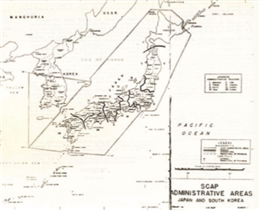 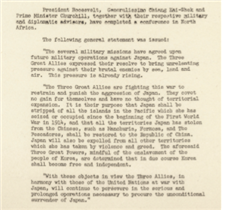 권
회
복
<SCAPIN 제677호 관련 지도>
<카이로 선언>
⦁카이로 선언(1943년 12월)-“일본은 폭력과 탐욕으로 탈취한 모든 지역에서 축출될 것”이라고 기술,⦁포츠담 선언(1945년 7월)도 카이로 선언의 이행 규정
⦁1946년 1월 연합국 최고사령관 각서(SCAPIN) 제677호 및 1946년 6월 연합국 최고사령관 각서 (SCAPIN) 제1033호를 통해 독도를 일본의 통치.행정범위에서 제외
+연합국 최고사령관 각서(SCAPIN) 제1033호도 일본의 선박 및 일본 국민의 독도 또는 독도 주변 12해리 이내 접근을 금지함
샌프란시스코 강화조약
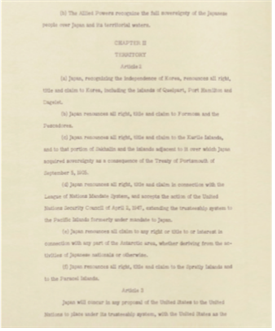 영
토
주
권
1951년 샌프란시스코 강화조약은 제2조(a)에서 “일본은 한국의 독립을 인정하고, 제주도, 거문도 및 울릉도를 포함한 한국에 대한 모든 권리, 권원 및 청구권을 포기한다”라고 규정하고 있음
회
복
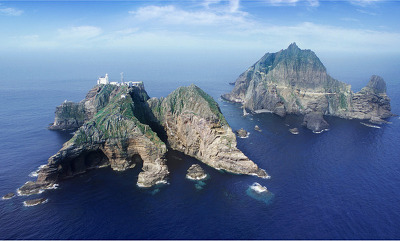 6
일문일답
※현재 독도에 대한 대한민국의 입법·행정·사법적 영토주권 행사
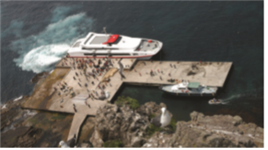 ▶경찰이 상주하여 독도를 경비

▶ 우리 군이 독도 영해와 영공을 수호

▶ 독도 관련 각종 법령을 시행

▶ 등대 등 여러가지 시설물을 설치·운영

▶ 우리 주민이 독도에 거주
일
문
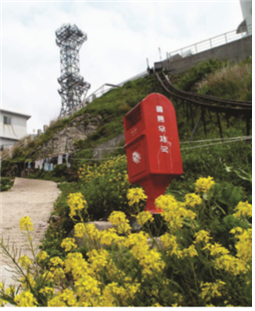 답
일
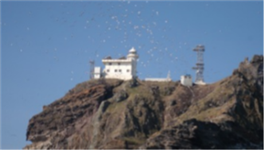 ※1954년 독도 문제를 국제사법재판소(ICJ)에 회부하자는 일본 정부의 주장에 우리 정부의 입장
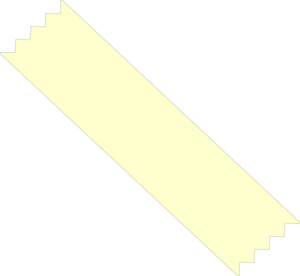 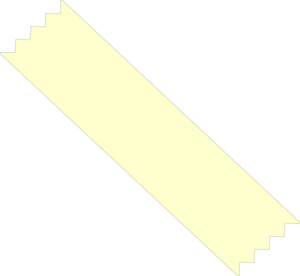 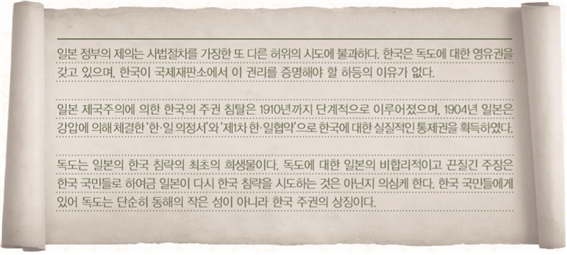 일
문
답
일
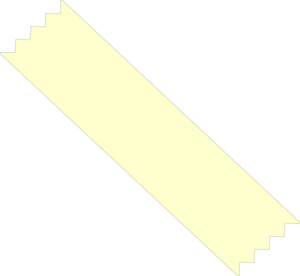 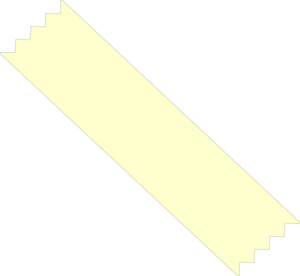 ※입도신고절차
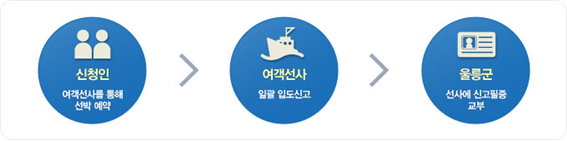 일
문
답
일
입도신고절차, 입도시 제출서류 등 참고
- http://www.ulleung.go.kr/ko/page.htm?mnu_uid=1649
-  울릉군 독도관리사무소 ☎ 054)790-6646 Fax : 054)791-6649
감사합니다.